Welcome to Northern Ireland
Northern Ireland is a part of the United Kingdom. Northern Ireland shares a border with the Republic of Ireland to the south and west. The area is 13,843km². The population is 1,810,900.
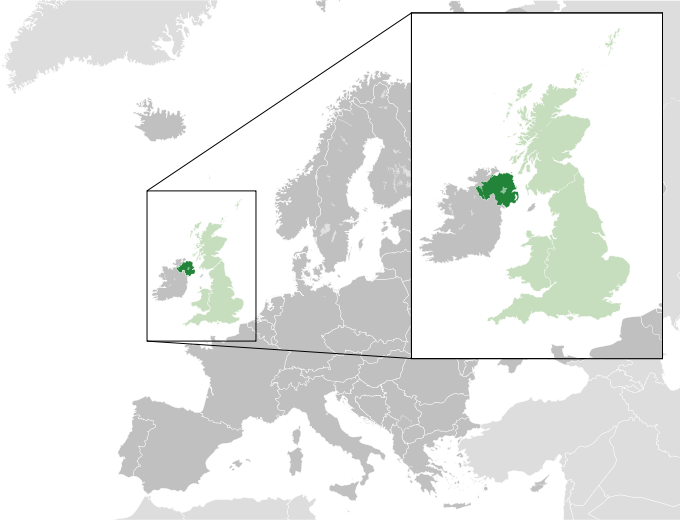 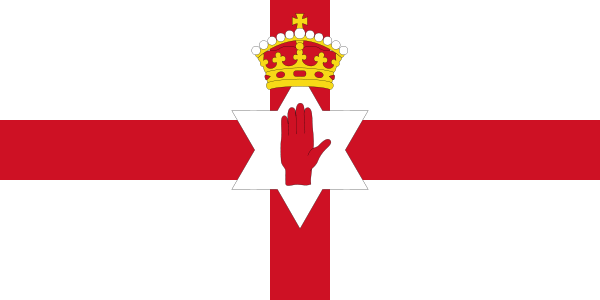 The flag of Northern Ireland
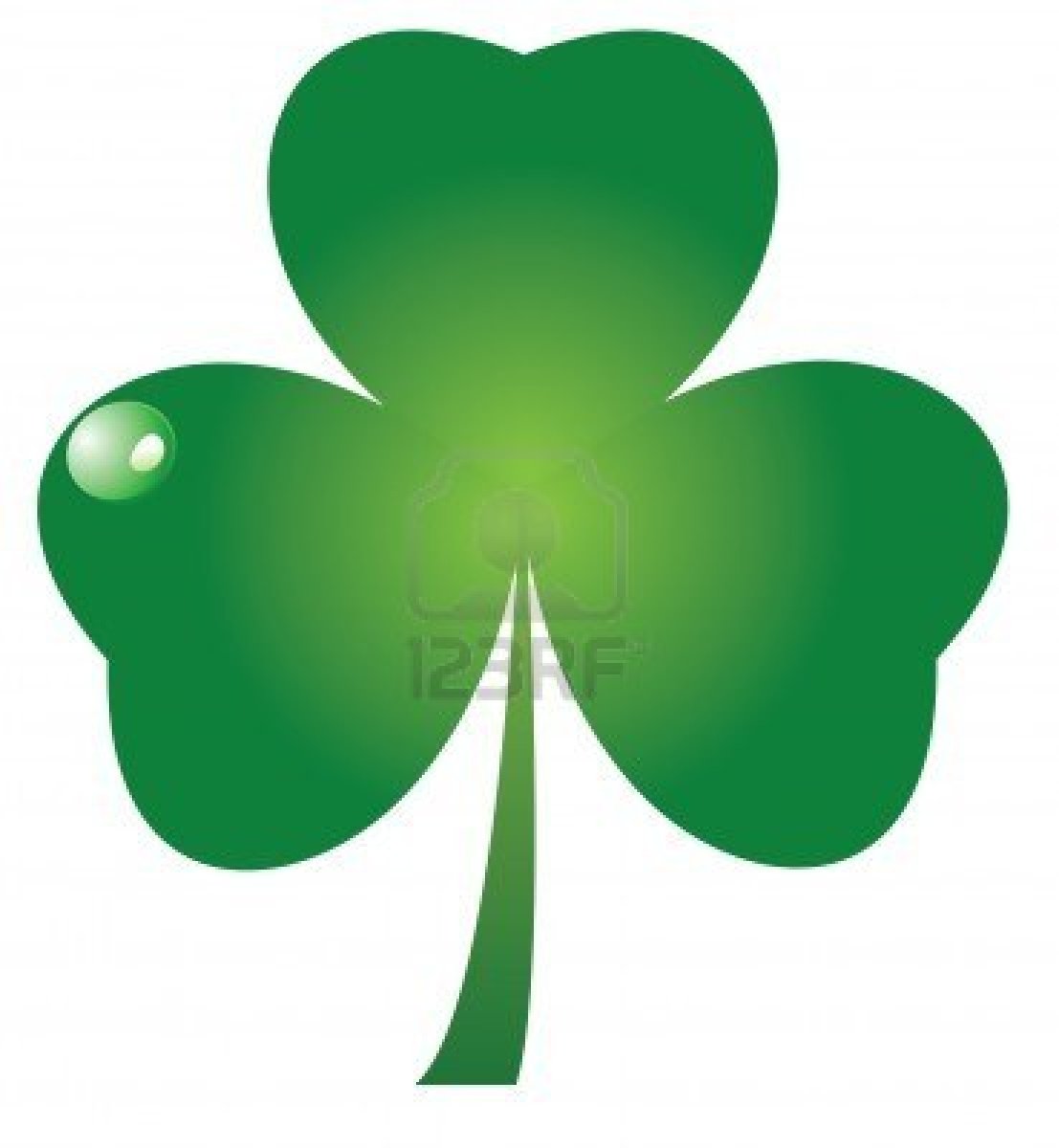 A shamrock is a symbol of Northern Ireland
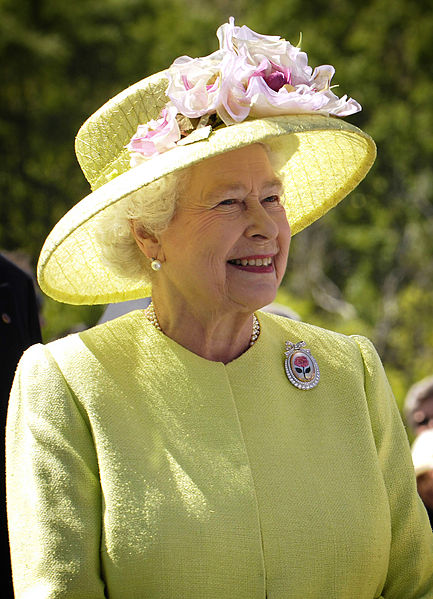 Since 1998, Northern Ireland has devolved government within the United Kingdom. The head of state is Elizabeth II. Prime Minister of Northern Ireland is Gordon Brown.
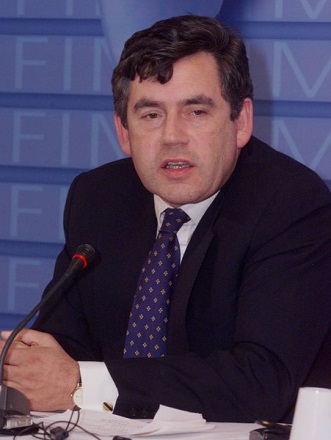 The capital of Northern Ireland is Belfast
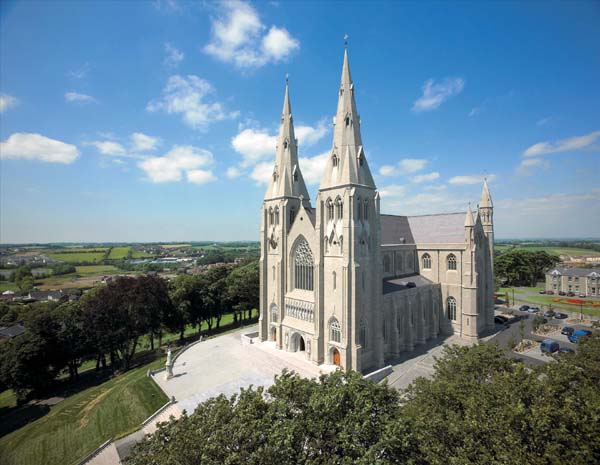 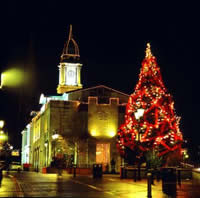 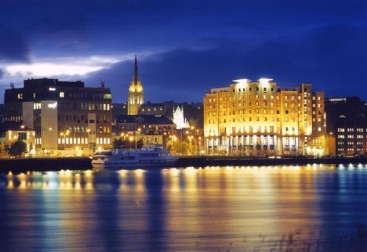 Lisburn‎
Derry‎
Armagh
The cities of Northern Ireland
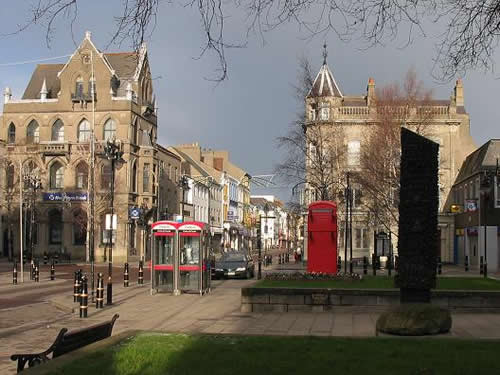 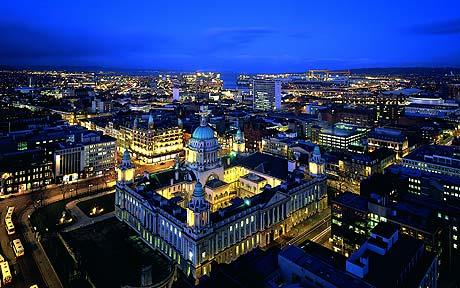 Newry
Belfast
Places of interest in Northern Ireland
Belfast Castle
Giants Causeway
Tollymore Forest Park
Transport Museum
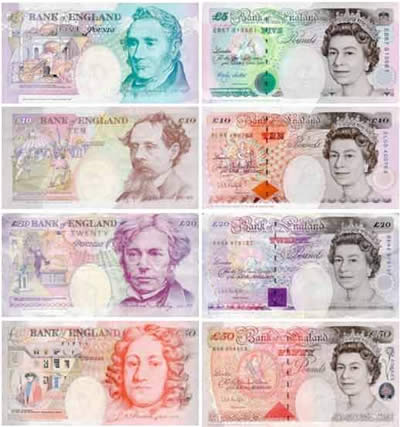 Northern Ireland's currency is the pound sterling.
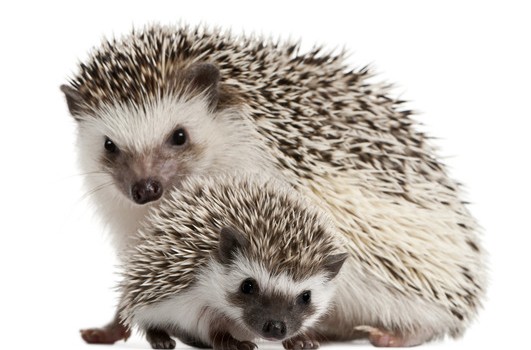 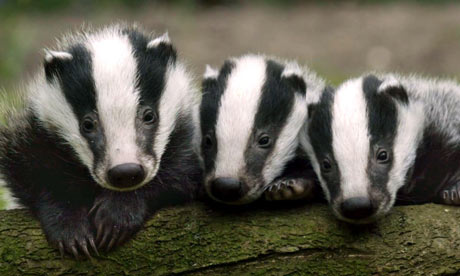 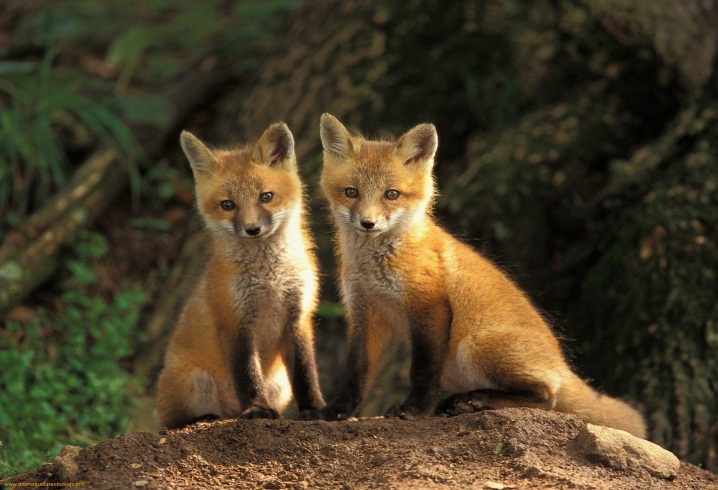 Badgers
Foxes
Hedgehogs
TYPICAL  ANIMALS
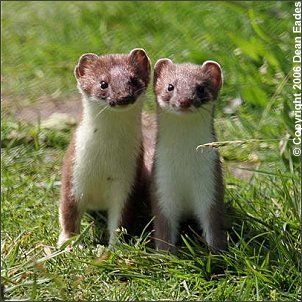 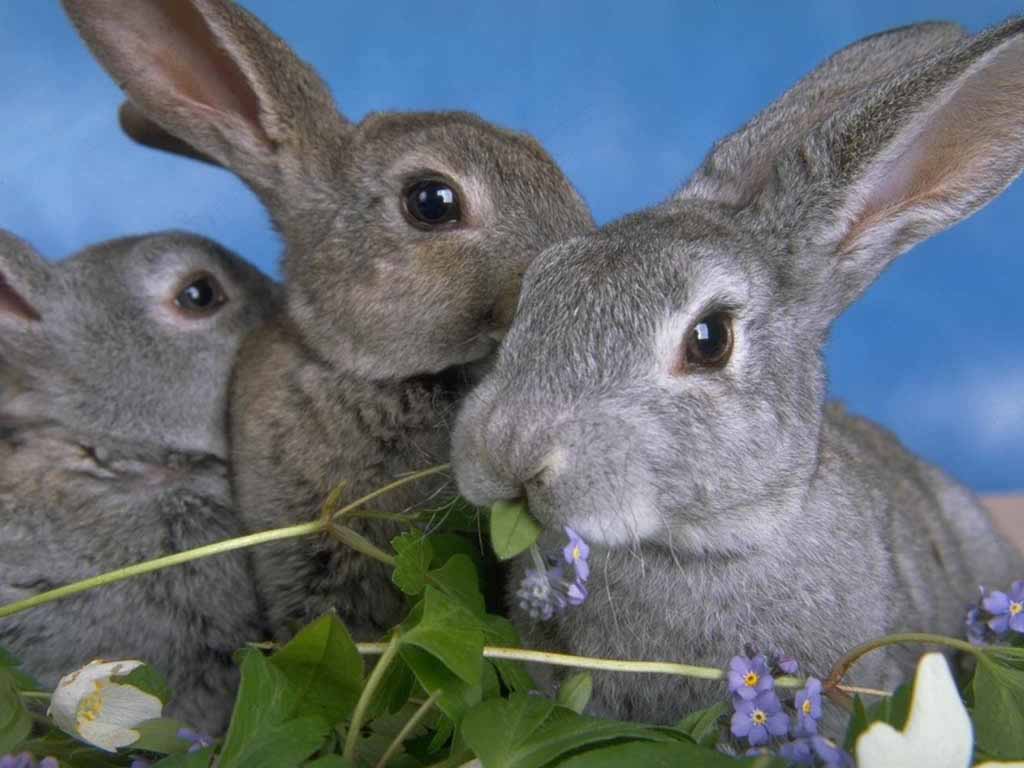 Rabbits
Stoats
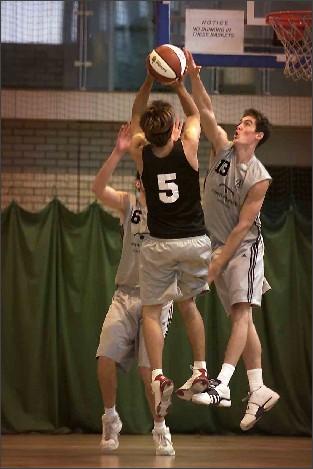 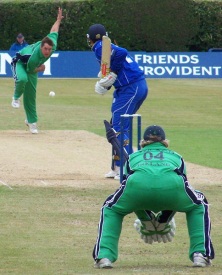 Sport in Northern Ireland
Basketball
Cricket
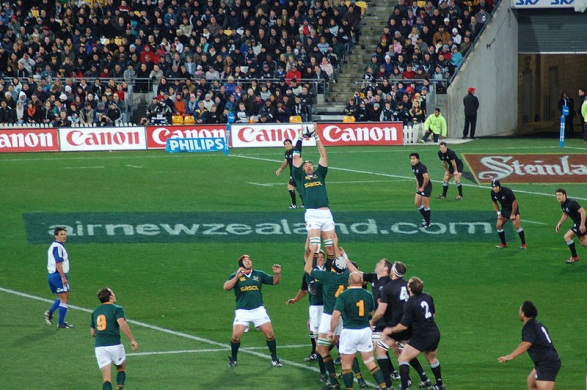 Rugby
Famous People
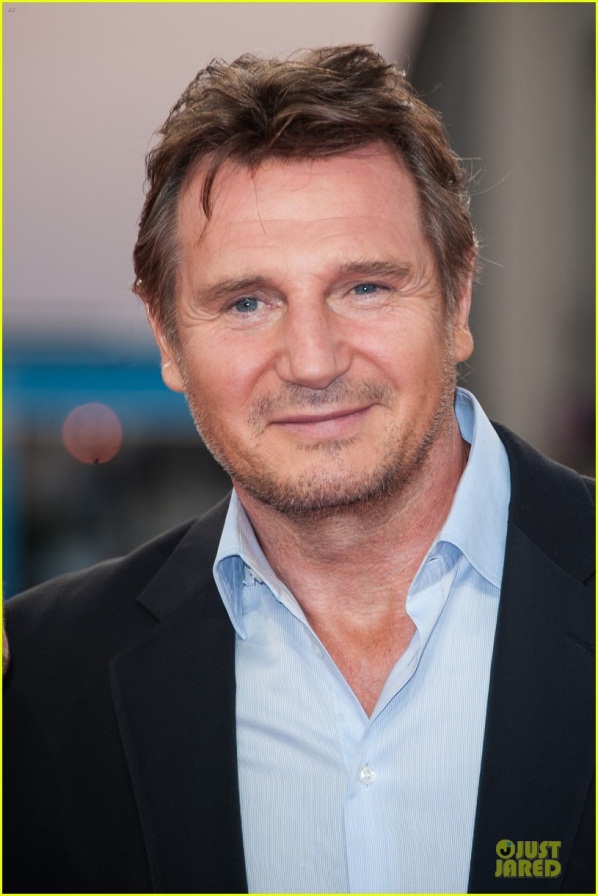 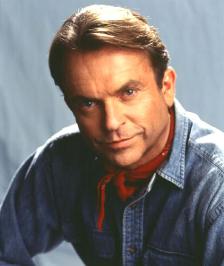 Sam Neill
Liam Neeson